CSC´s generic services for storing, sharing and publishing data
18.5.2022, 10:00-11:30
Welcome to CSC´s generic services for storing, sharing and publishing data webinar!
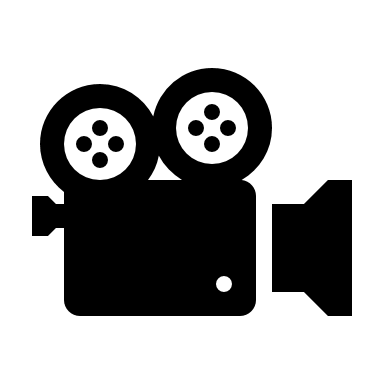 The webinar will be recorded.
Questions & answers will not be recorded

Please keep your microphone muted.

Please use chat for questions at any time. 
During Q&A sessions you can also raise your hand for asking questions.
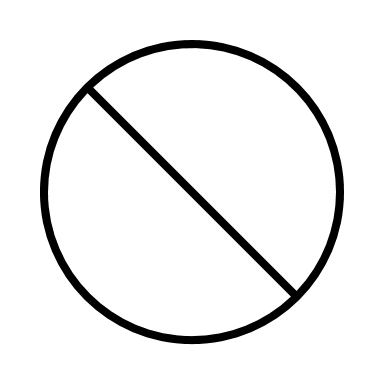 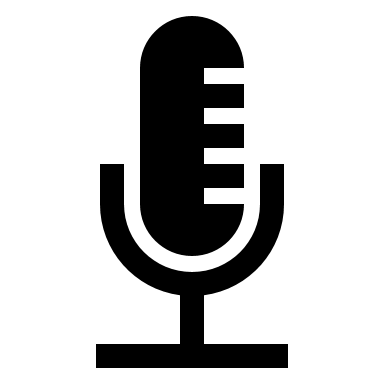 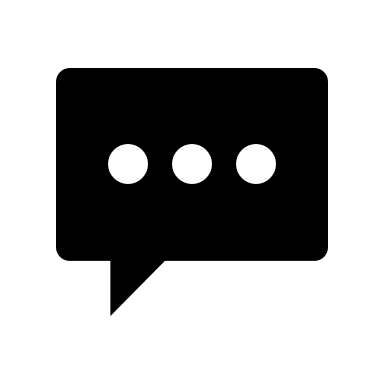 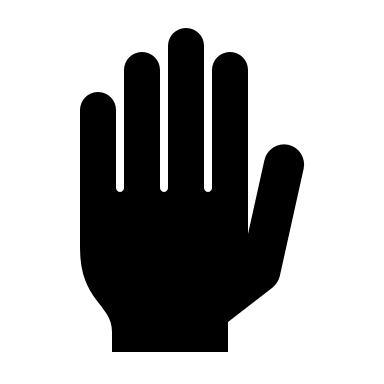 2
CSC´s generic services for storing, sharing and publishing data
Allas (Tua Hindersson-Söderholm)
Fairdata (Erja Kortelainen, Suvi Pousi)
EUDAT (Anssi Kainulainen)

Short introductions and key benefits of each service
Comparing the services
UI examples and development plans
3
What do we mean by storing, sharing and publishing data?
Storing: storing data in a service for a period of time
Sharing: sharing data through shared storage space or by using links 
Publishing data as dataset: Dataset metadata is available for others via a landing page, that has a persistent identifier
Digital preservation: reliable preservation of digital information for several decades or even centuries
Simplified (data) life cycle
4
[Speaker Notes: Dataset: structure and stable collection of data generally associated with a unique body of work, including sufficient metadata. Publishing data as dataset: dataset metadata is available for others via a landing page that has a PID.]
Generally about the services´usage policies, the roles and responsibilities
CSC does not assert ownership or any intellectual property rights to data in our services.
It's recommended to agree upon the rights to research data within the research group and research organisation early on
It is the data owner's responsibility to decide which service is suitable for the data in question and that the encryption - if needed - is done appropriately.
The data owner decides on the openness and usage policies for their data.
5
Allas
Purpose of the service: Storing and sharing - especially large amounts of data - during active phase of the research project.
Key benefits: Data processing can be done using standard APIs from anywhere. Data can easily be moved to and from CSC's cloud and computing environments.
More information:https://research.csc.fi/en/-/allas
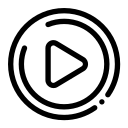 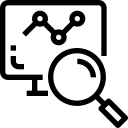 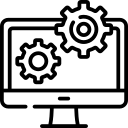 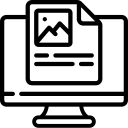 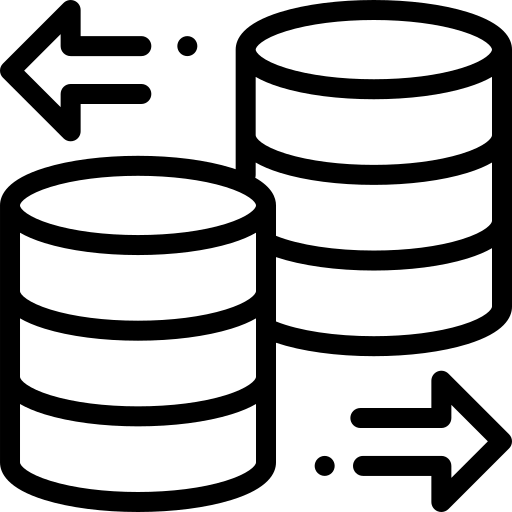 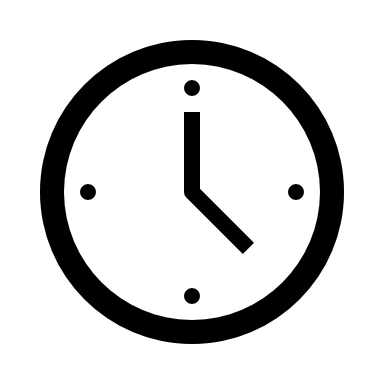 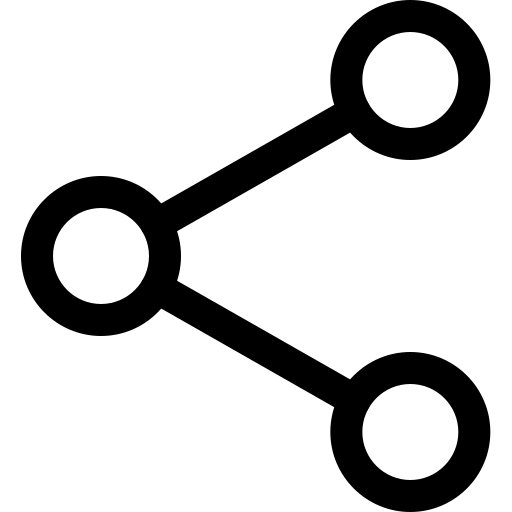 Images: Flaticon.com
6
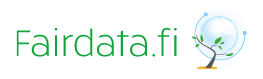 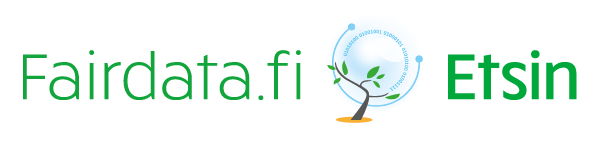 Purpose of the service: Storing, describing, publishing, discovering and preserving research data.
Key benefits: 
Publishing even large or growing research datasets according to FAIR principles free of charge, with easy to use web tools. 
Dataset can be transferred to Digital Preservation Service for Research Data.
Increased national visibility for published data through research.fi portal. 

More information: https://www.fairdata.fi
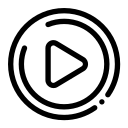 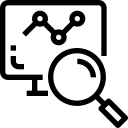 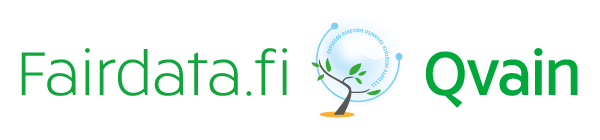 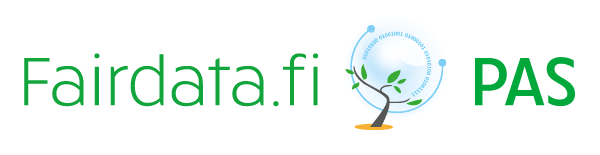 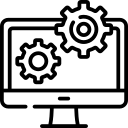 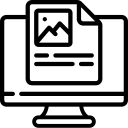 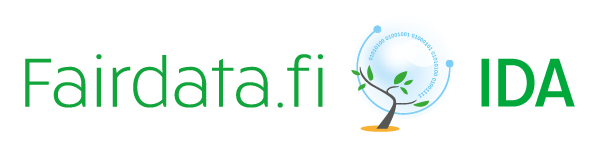 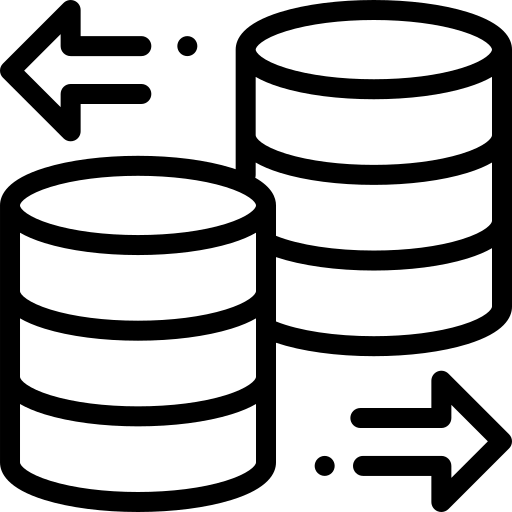 Images: Flaticon.com                 Fairdata.fi
7
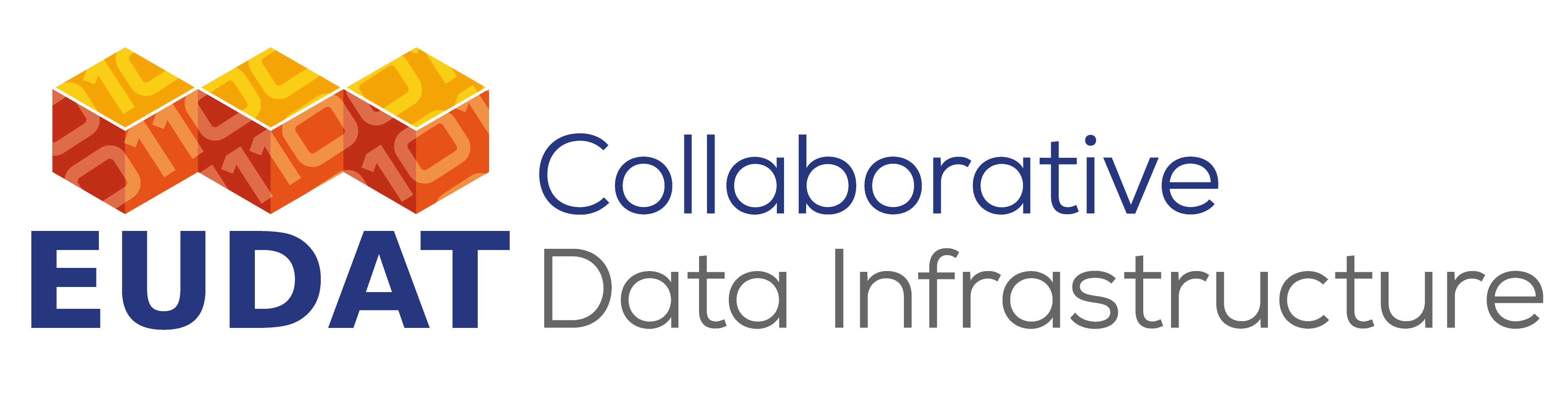 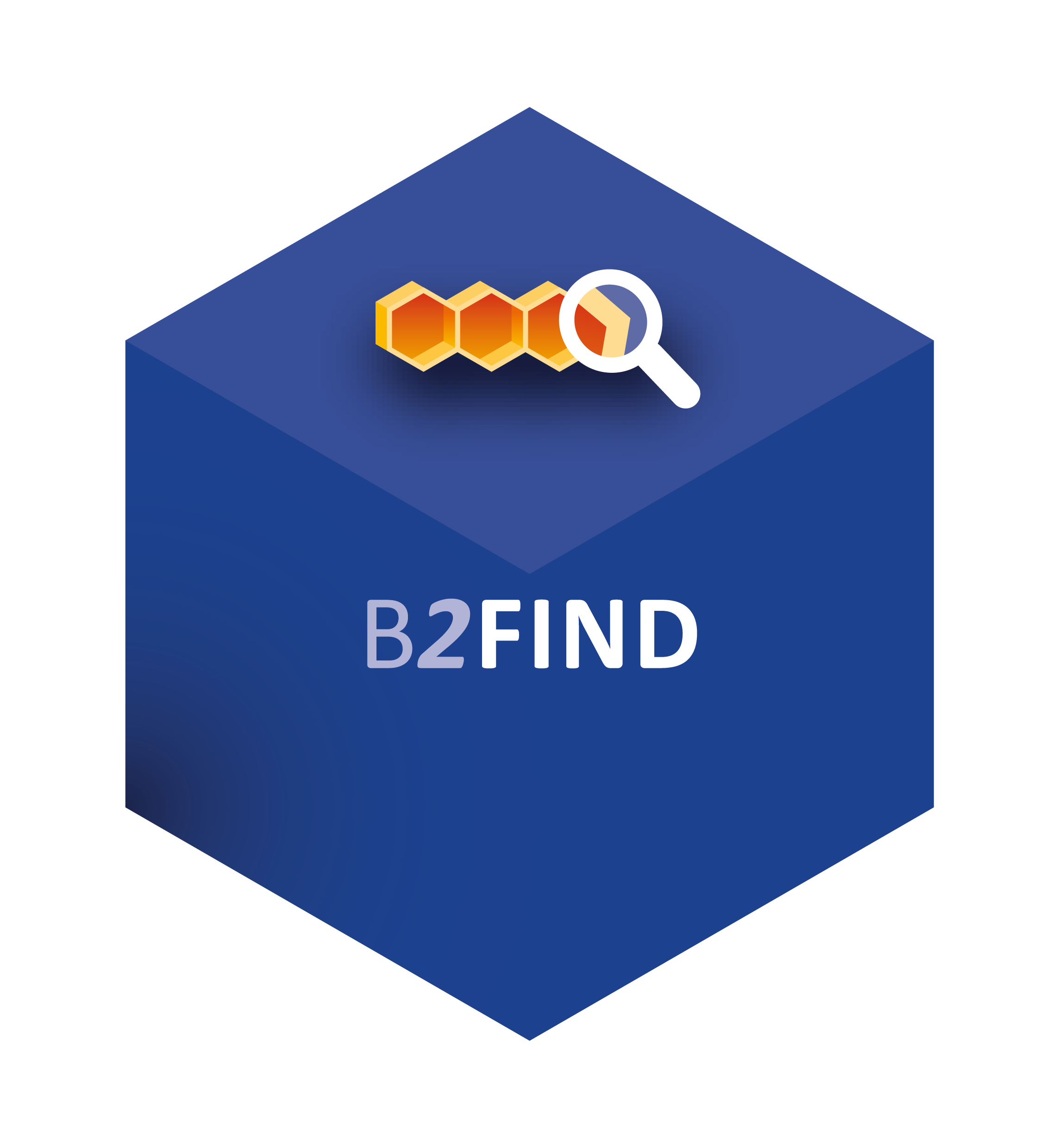 Purpose of the service: Same as Fairdata, with the difference that EUDAT
provides an easy access to international infrastructures, services and resources
does not offer Digital Preservation
Key benefits: 
Can be tailored to meet the specific needs of a community in terms of metadata, storage space, user management and branding.
 Shared core schema and dataset findability through B2FIND. Support for access across multiple international organizations.
Supports policy driven data management through automation and open APIs
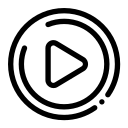 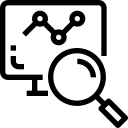 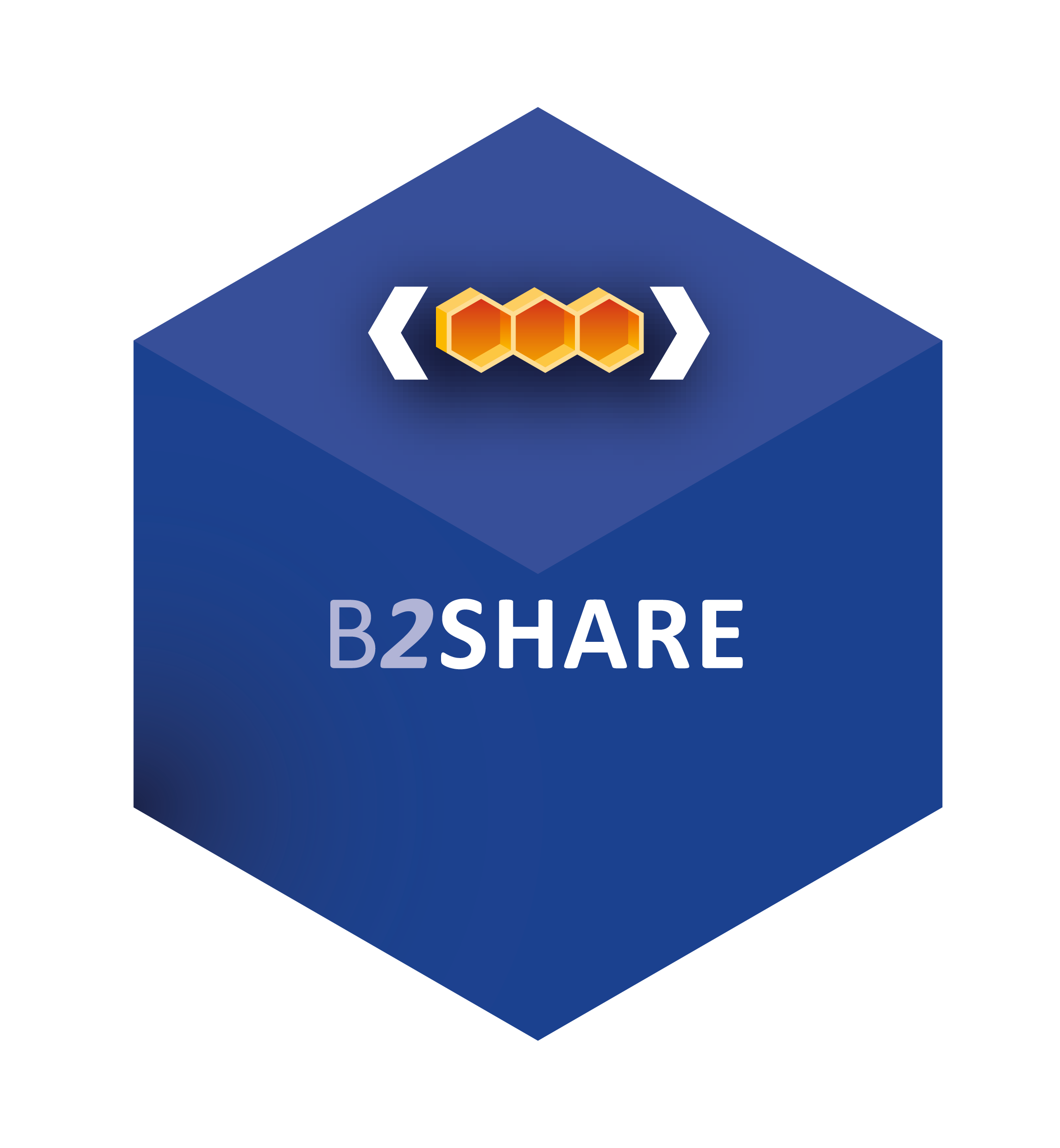 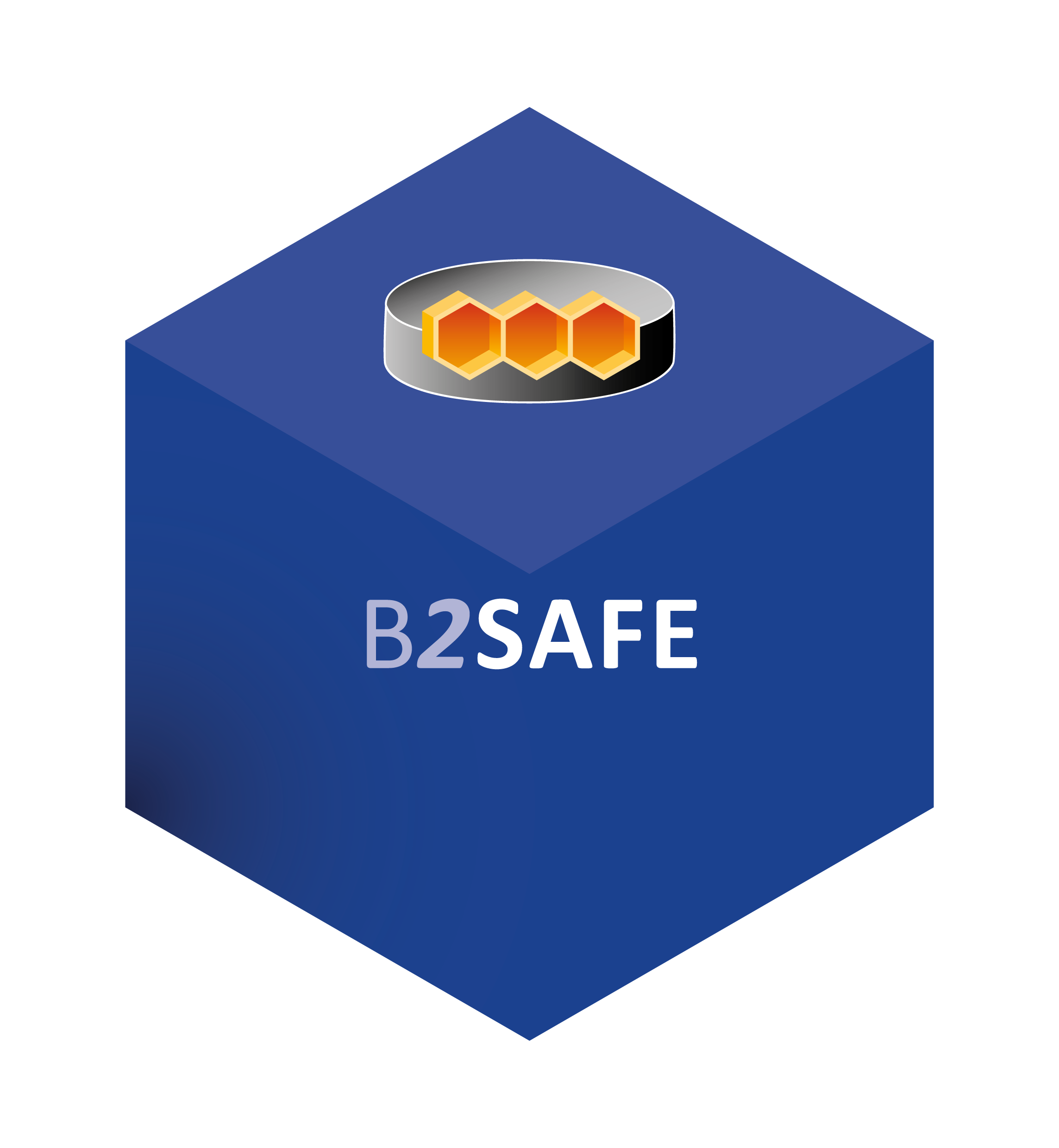 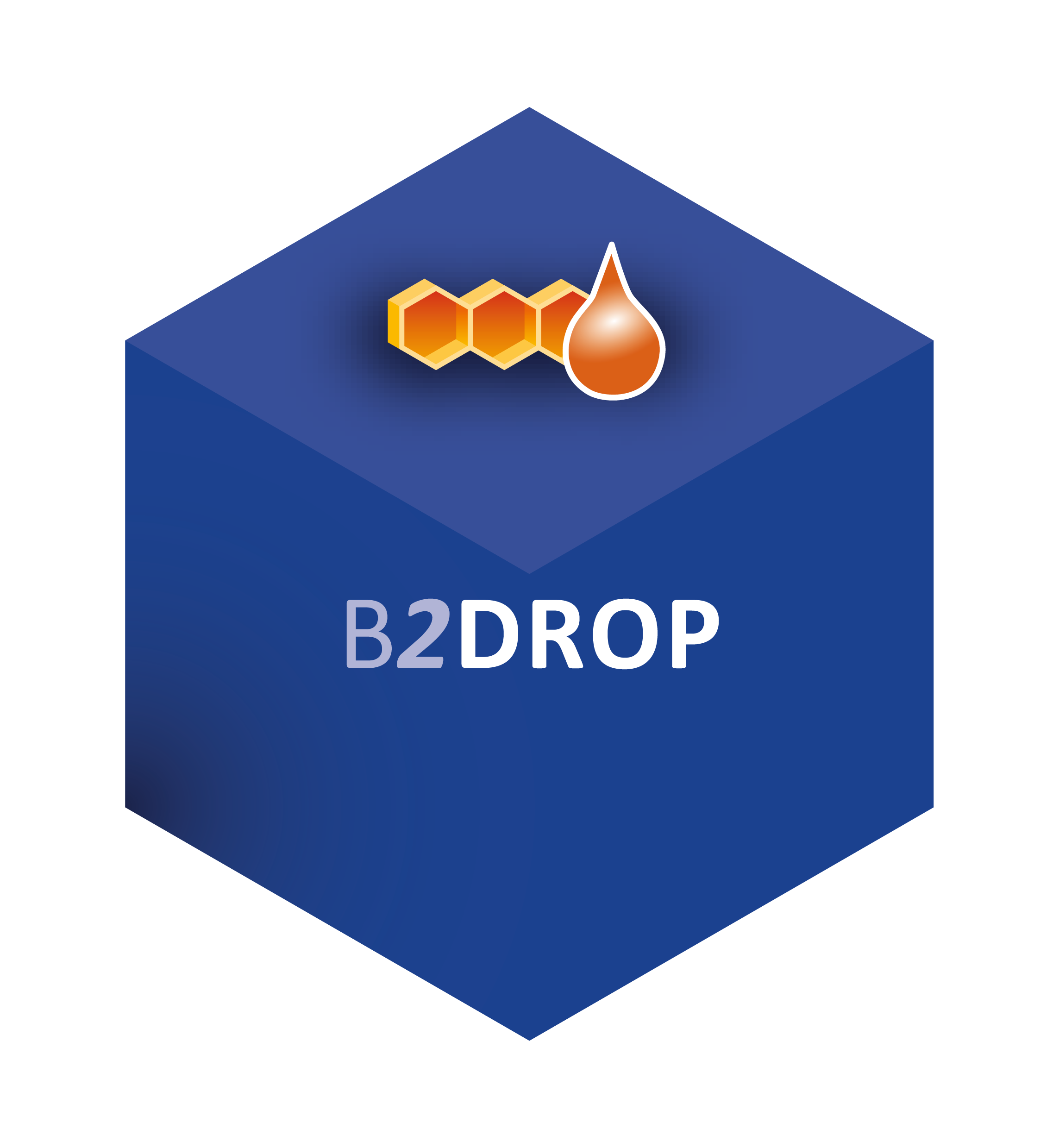 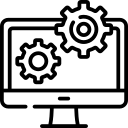 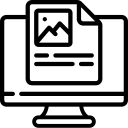 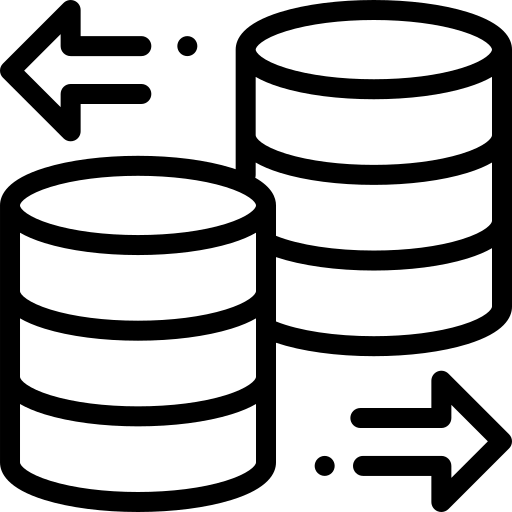 Images: Flaticon.com                Eudat.eu
8
[Speaker Notes: Tailored to meet the specific needs of a community in terms of metadata, storage space, user management and branding. 
Storing, replicating and implementing data management policies across multiple EUDAT service provider repositories. Shared core schema and dataset findability through B2FIND. Support for access across multiple international organizations.]
How Fairdata and EUDAT services can help to comply with FAIR principles, which Allas does not
Services utilize many common vocabularies (F, I)
Stored data can be made part of datasets, described and published (A, R)
Published dataset has a persistent identifier and landing page, through which data can be accessed (F, A, I, R)
Research data documentation is available in an interoperable, machine-readable format (F, A, I, R)
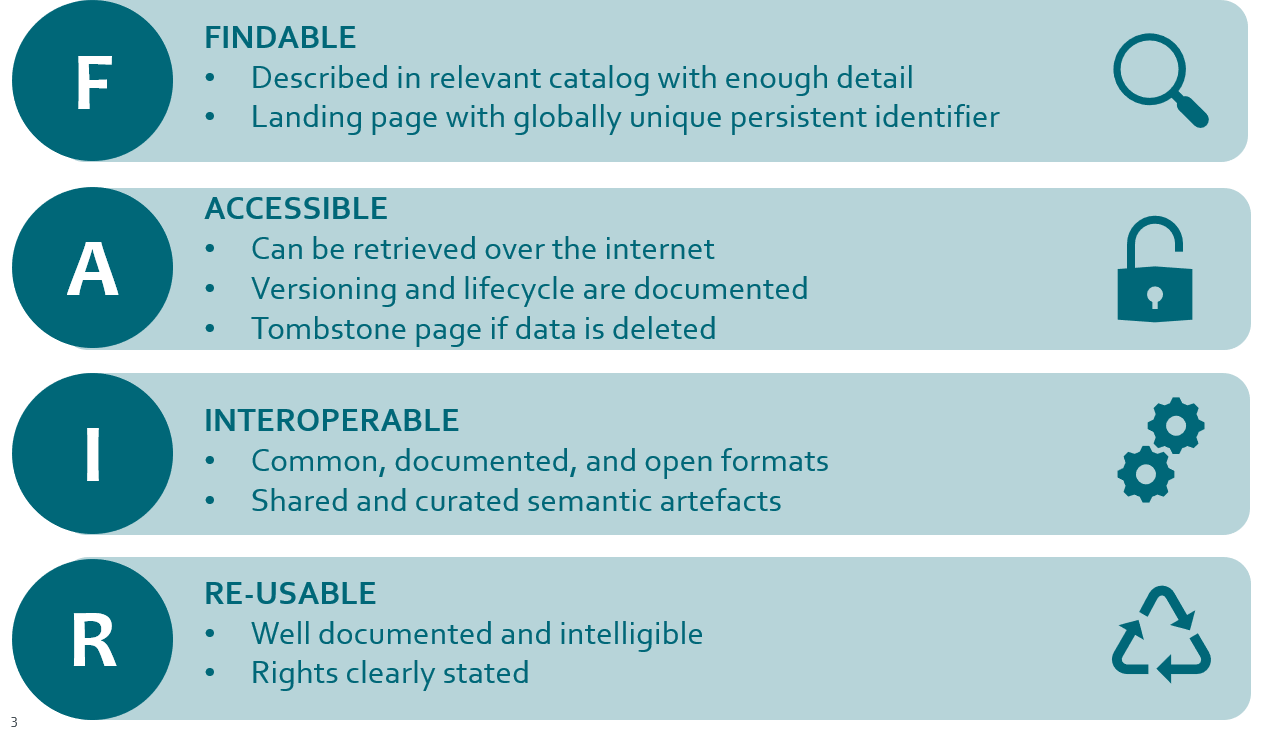 9
Service Comparison Table 1/2
10
Service Comparison Table 2/2
11
Questions?
12
Allas – command line interface
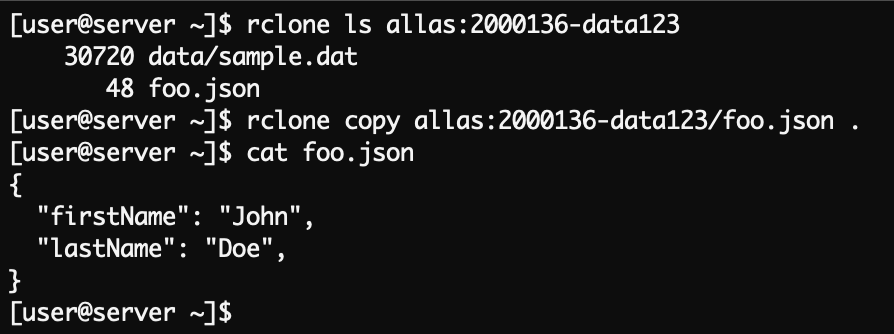 Puhti and Mahti servers at CSC support many different tools for using Allas, these include:
Allas-specific a-commands (pack and move data automatically)
Rclone is good for cases when the data will be used outside CSC too
swift python client that provides wide range of functionalities
s3cmd an S3 client and persistent Allas connections
These can can be used in other Linux servers as well after installation and configuration, e.g. a virtual machine running in cPouta or a Linux-based laptop.
Note that the data cannot be modified while it is in Allas. It must be downloaded to a server for processing, and the previous version replaced with a new one.
13
Allas – graphical user interfaces
OpenStack Horizon Dashboard (pouta.csc.fi):
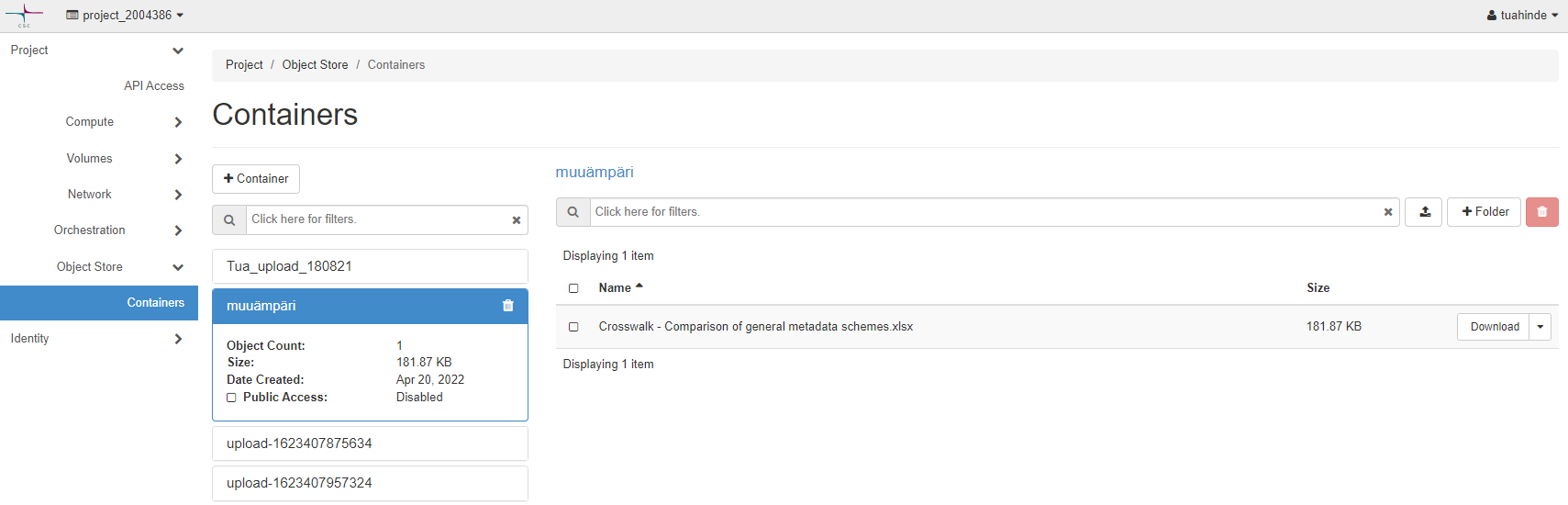 Locally installed client software, example from Cyberduck:
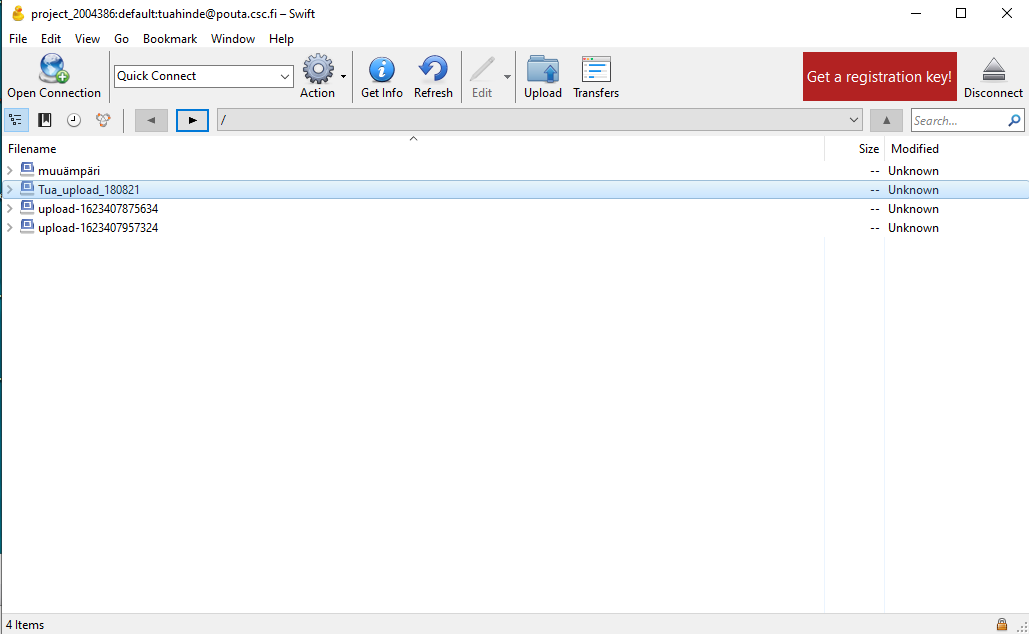 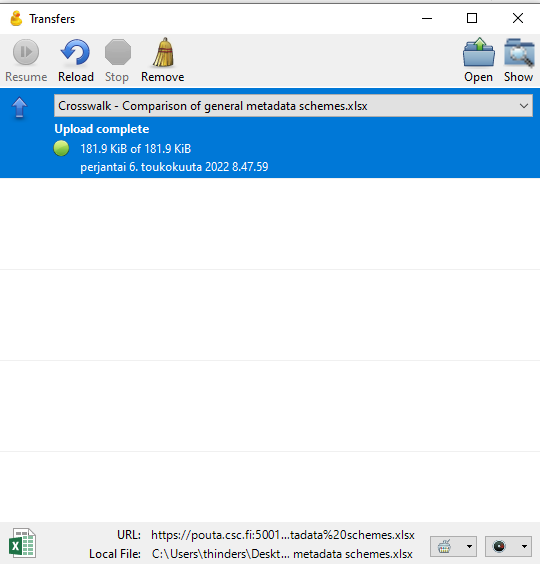 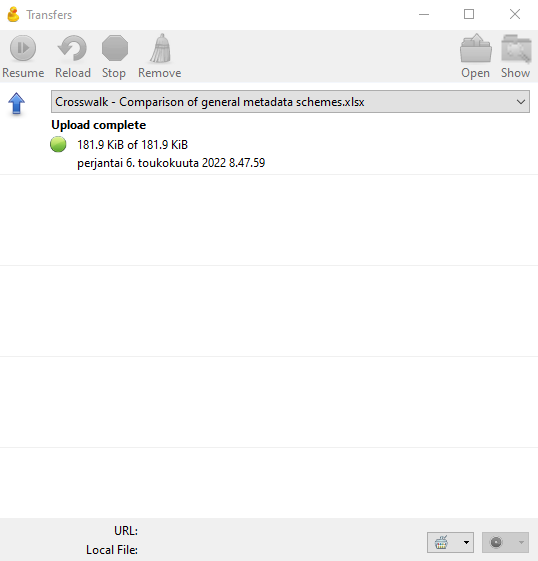 SD Connect provides a sensitive data oriented web interface for Allas, which encrypts the uploaded data by default so that it can be used in SD Desktop service.
14
Allas usage
Amount of data stored in Allas per CSC project 2021:
Rate of utilization (17.5.2021):
Amount of CSC projects 2021 with data in Allas:
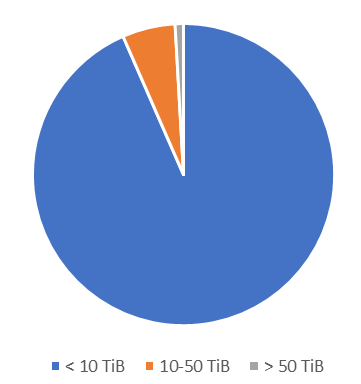 < 10 TiB: 93%, 10-50 TiB 6%, > 50 TiB: 1%
15
Interesting things going on in Allas Service
Easier Allas quota management with MyCSC
Data deletion process
More information: Introducing CSC's content retention policy in Services for Research and Education
Graphical user interface with possibility to copy data to IDA
16
Allas – design picture for the planned graphical user interface
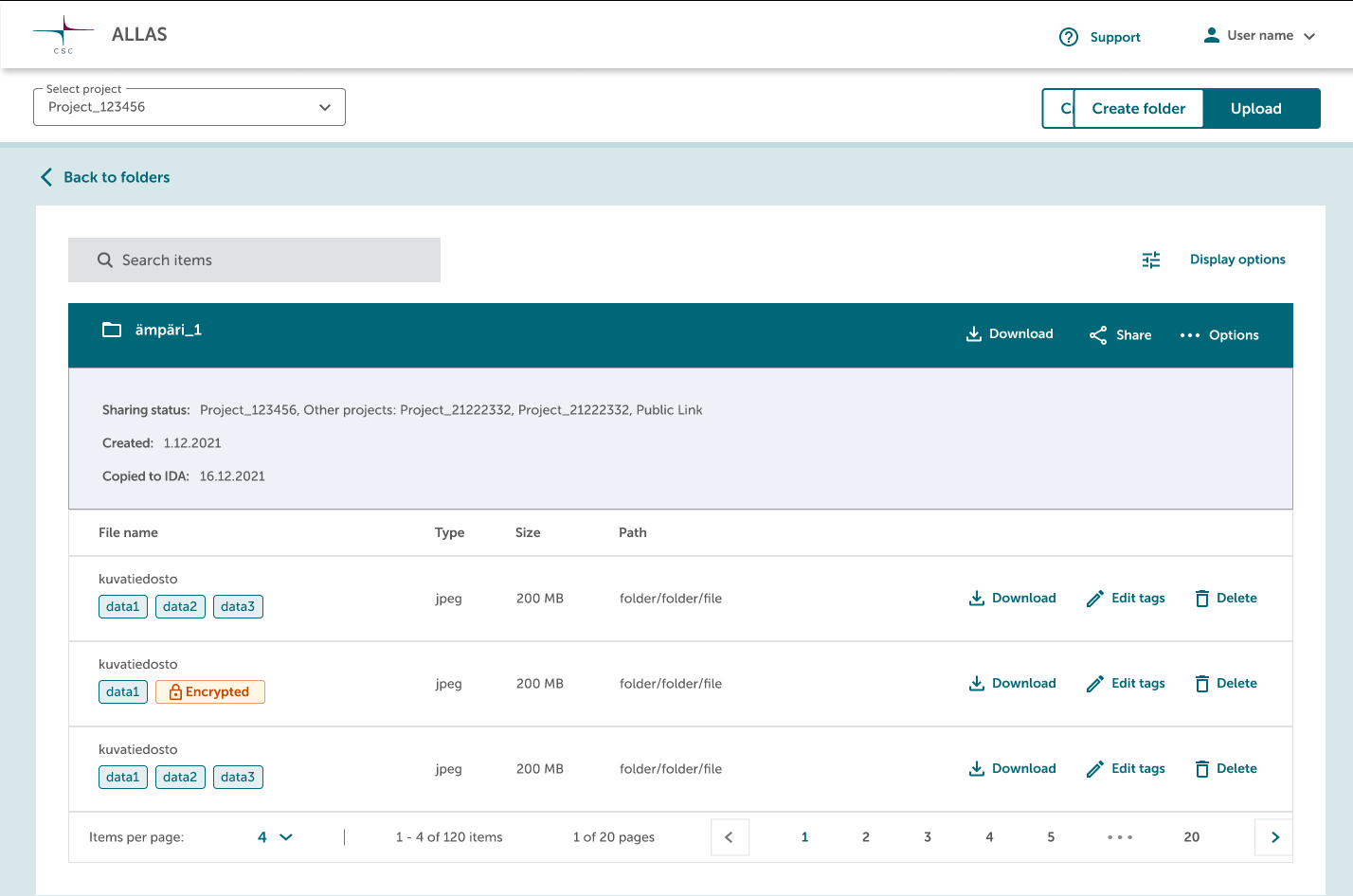 17
Fairdata IDA – Research Data Storage
ida.fairdata.fi
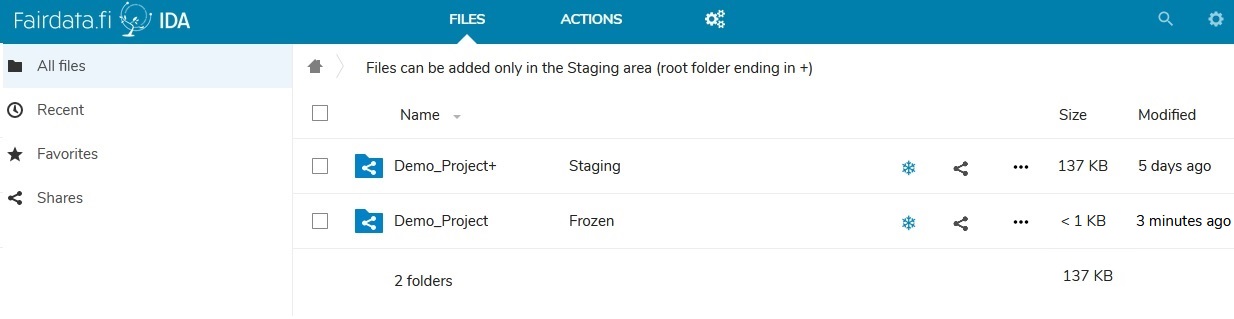 Easy-to-use graphical user interface to 
Upload files
Reorganize and rename the files
Freeze in immutable state
Command line tools available for uploading large amounts of data
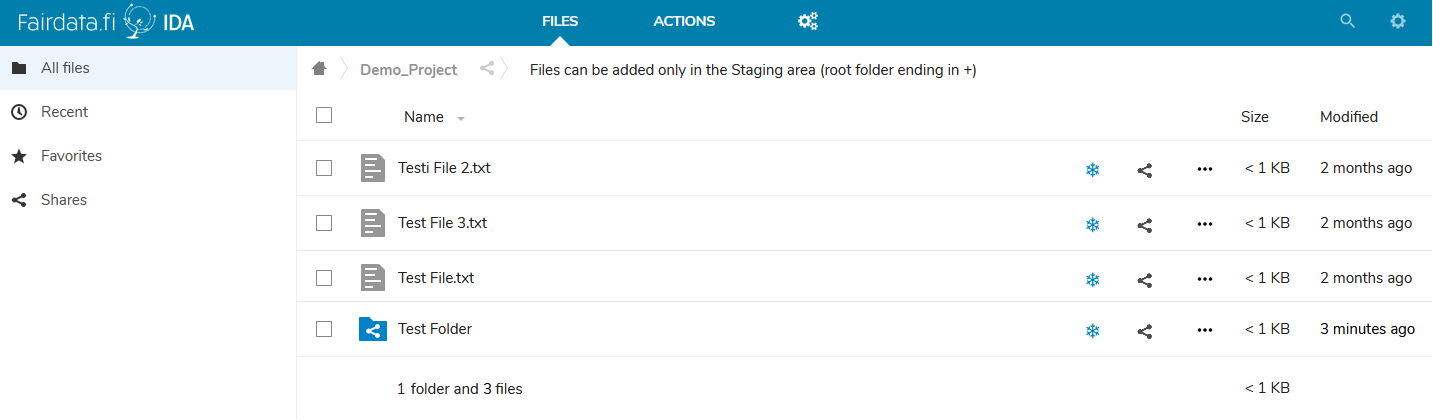 18
Fairdata Qvain – Research Dataset Description Tool
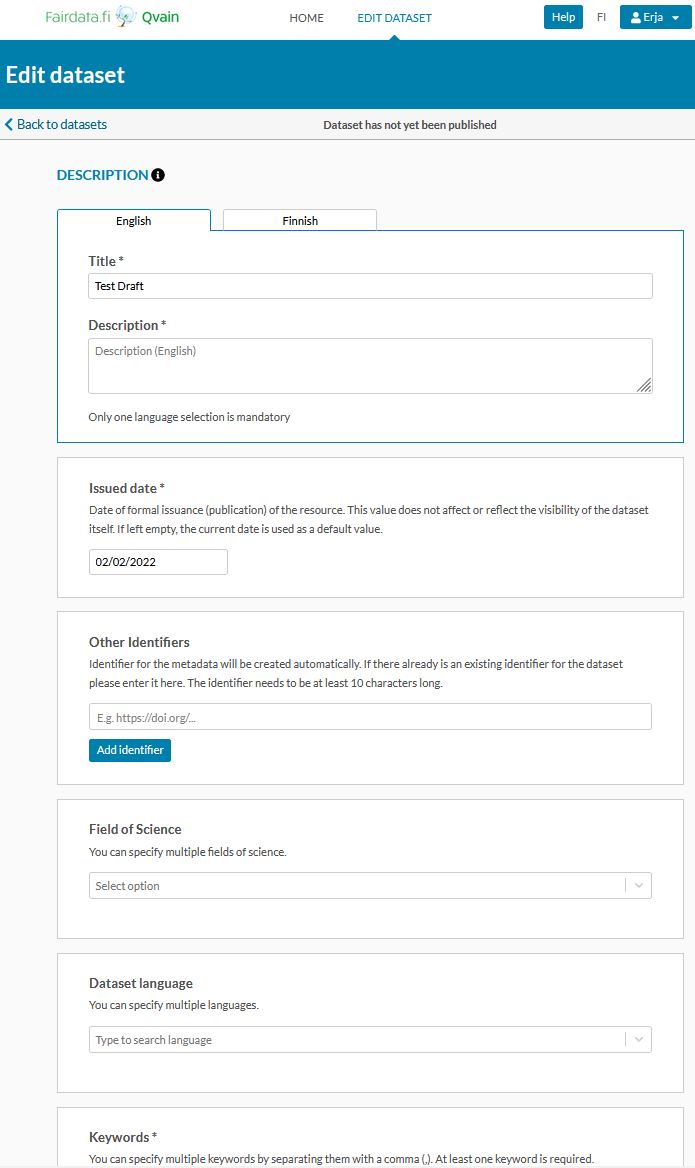 qvain.fairdata.fi
Set of fields to fill-in to describe the data as a research dataset
Link your  data either from Fairdata IDA or outside of Fairdata
Publish to make visible in Fairdata Etsin
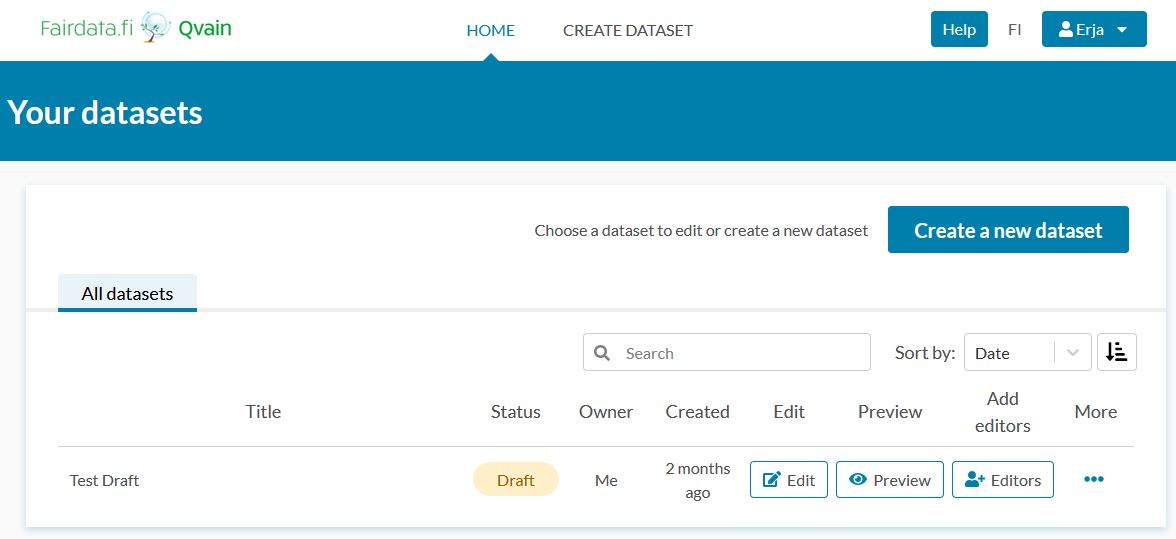 19
Fairdata Etsin – Research dataset Finder
etsin.fairdata.fi
Search and find published datasets
Download data
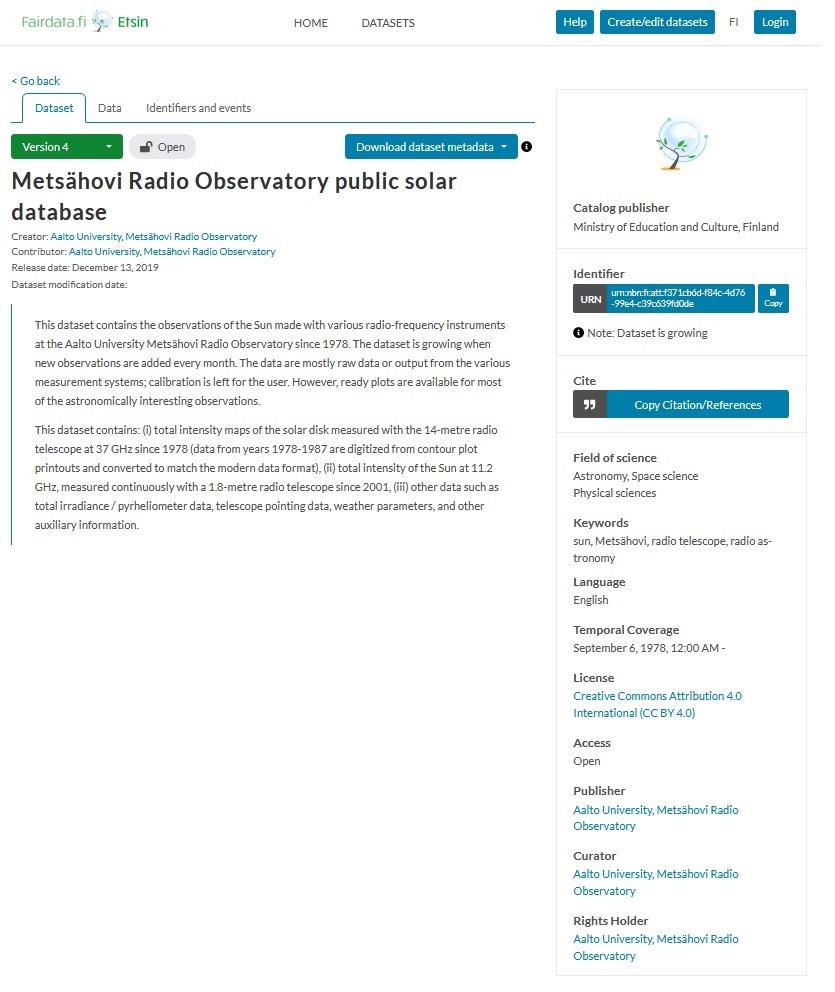 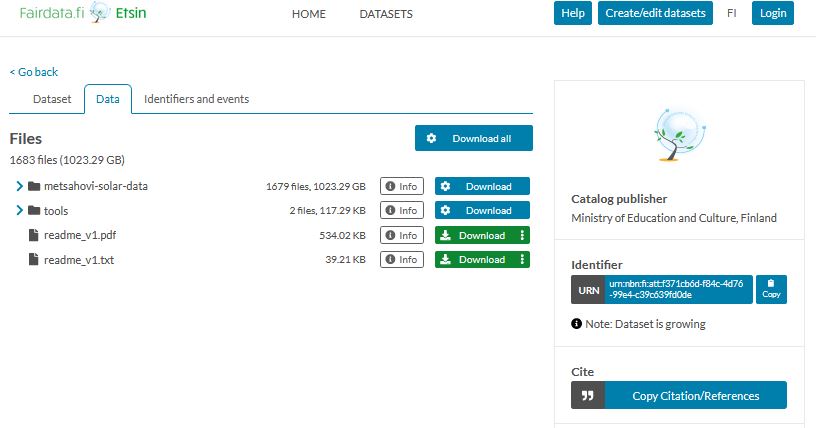 20
Fairdata Usage
Amount of CSC projects 2021 with data in IDA:
End of 2021:
Over 1 PB of data stored in IDA
Over 10 000 published datasets in Etsin
8 Finnish higher education institutions and state research institutes utilizing Digital Preservation Service for Research Data (preservation agreements)
21
Interesting things going on in Fairdata Services
Easier UI for describing datasets
More datasets findable through new integrations to organization's own repositories
Organization main user accounts to support organization's users' metadata creation and data lifecycle
Data access by permission applications
Digital Preservation Service:
Investigating and planning the possibility to preserve also Sensitive Data
Project for specifying the organizations' DPS processes in more detail
22
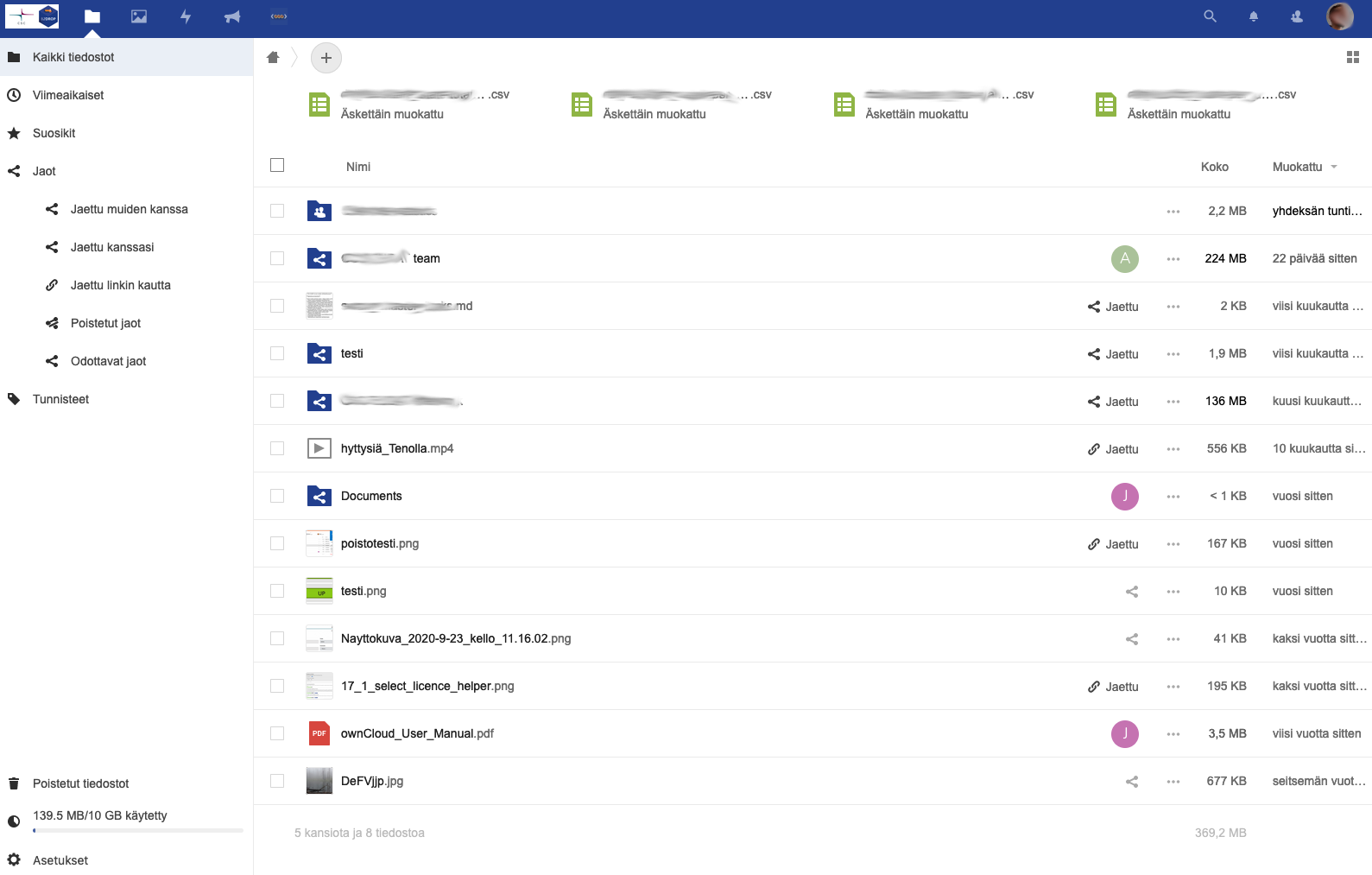 EUDAT B2DROP
Store, share and synchronize data 
Access via WebGUI, desktop client & Webdav
File versions
Tailoring, e.g. user & access management, additional storage space etc.
23
EUDAT B2SAFE
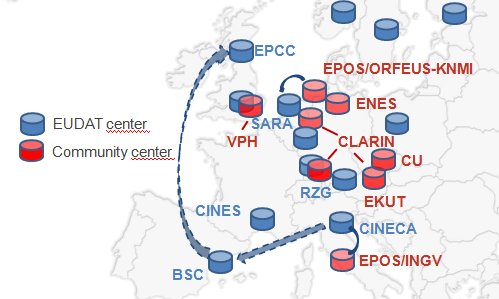 Policy-based data management: PID registration, cross-site replication, data integrity checks etc.
Supports large scale storage, active data and archival
Interaction options: iRODS i-commands, GridFTP, http-api
24
Describe and publish datasets
Store or link to data, direct upload from B2DROP 
Shared EUDAT core schema + schema extensions support specific community needs
WebGUI and API for workflow integration
EUDAT B2SHARE
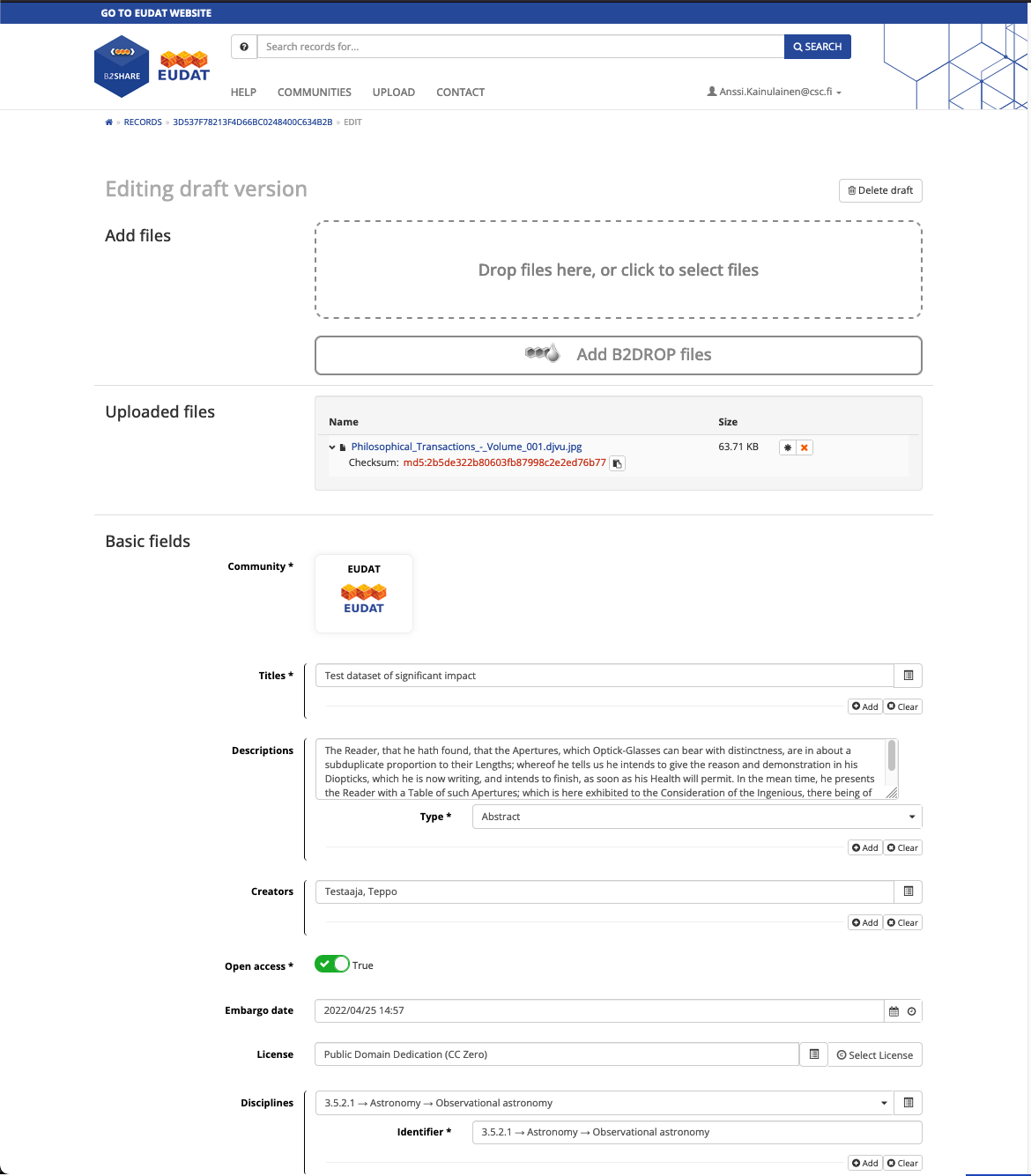 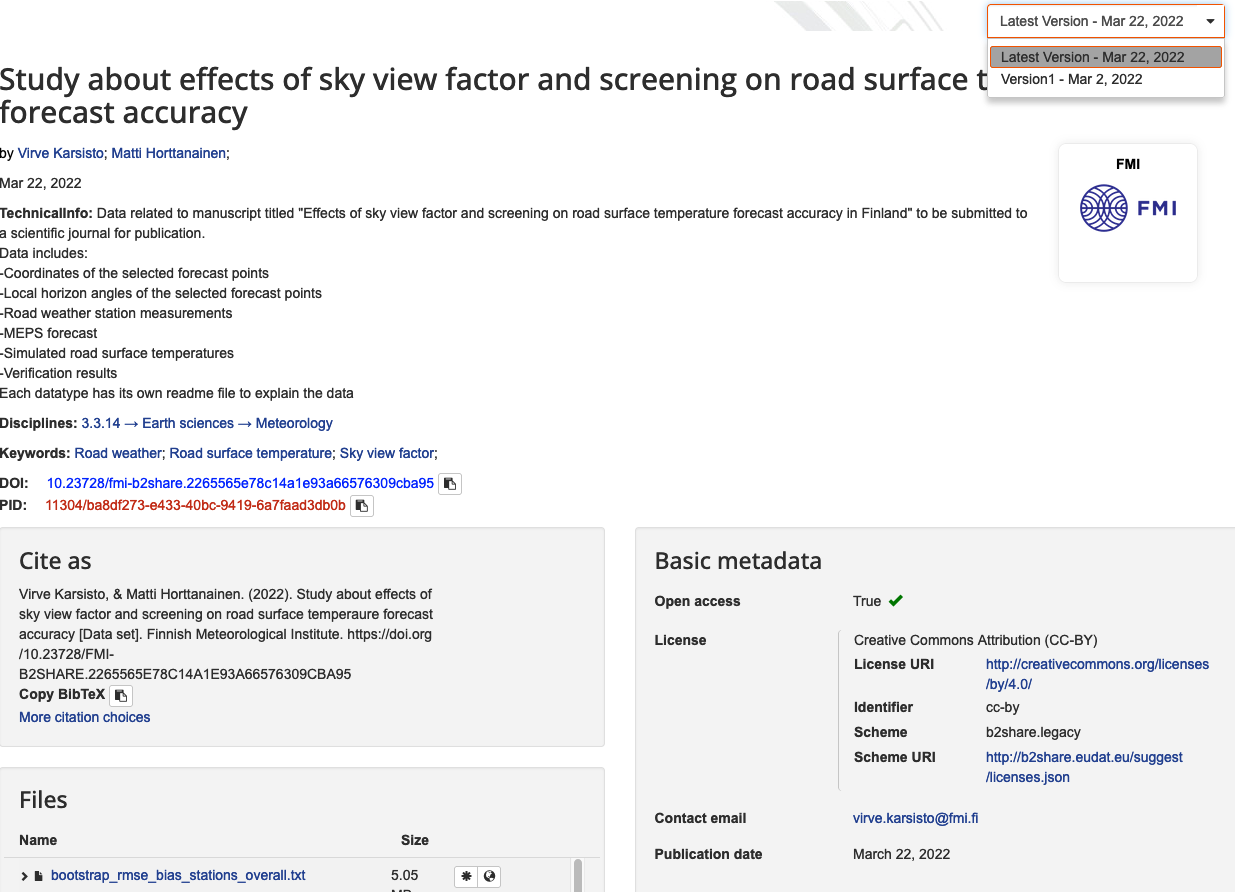 25
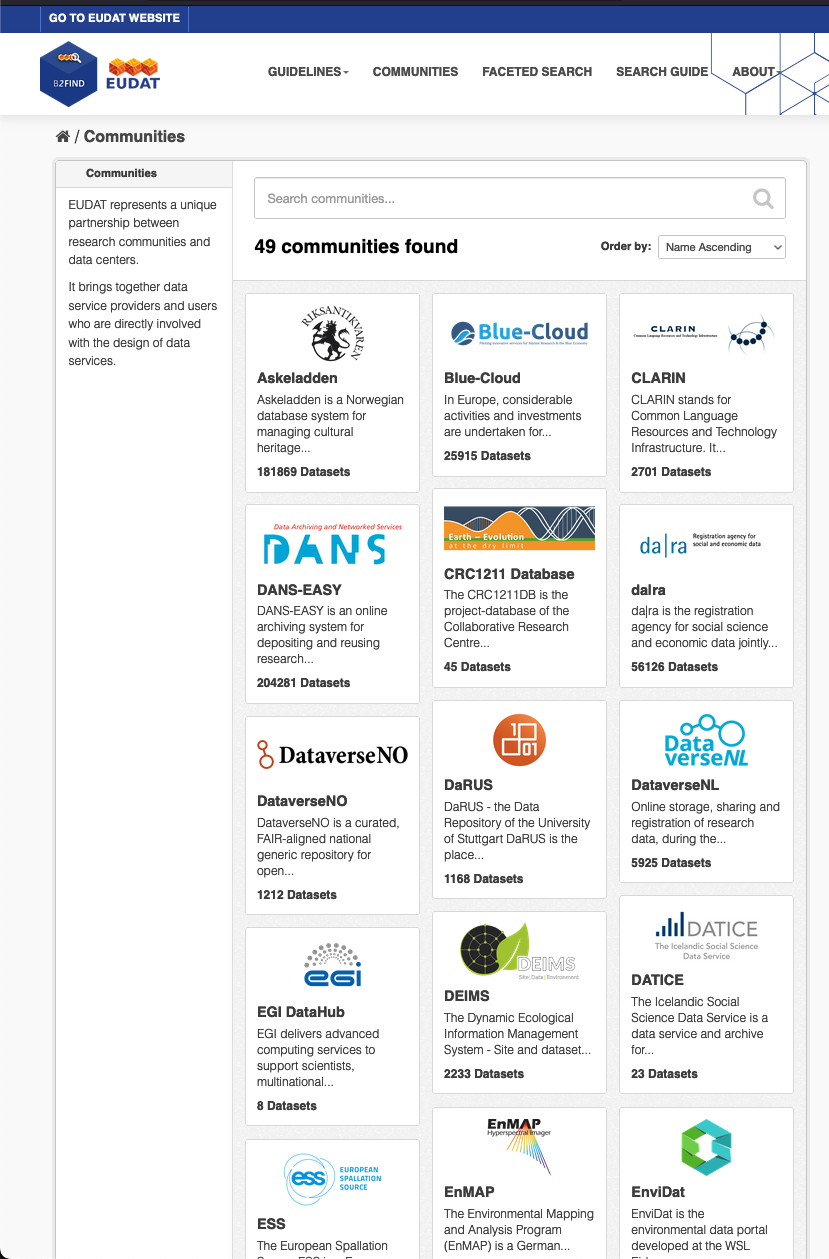 EUDAT B2SHARE & B2FIND
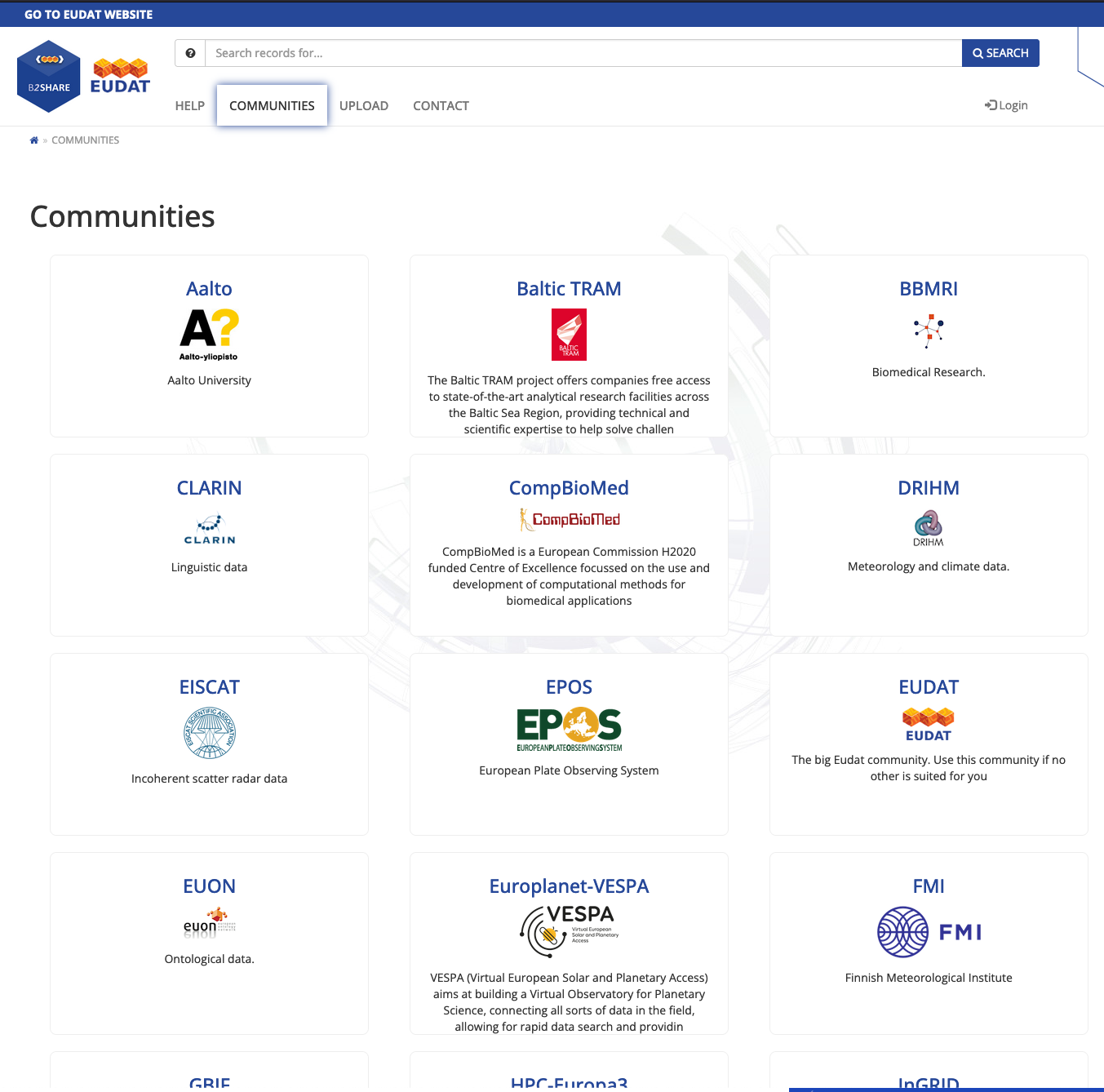 Harvesting repositories via different protocols: OAI-PMH, CSW, REST-APIs
Aggregating different community repositories
Harmonizing descriptions via EUDAT Core Schema
26
EUDAT usage
EUDAT CDI total used storage capacity (April 2022): 1571 TB
in all instances of all service types (B2DROP, B2SAFE, B2SHARE)
EUDAT CDI total registered objects (April 2022): 65,8 million objects
Files, datasets etc.
EUDAT CDI total communities (April 2022)
32 B2SHARE communities (public and dedicated service instances)
49 B2FIND communities (harvested from B2SHARE instances and other repositories)
27
Interesting things going on in EUDAT Services
New customer and community deployments
Tailored features for selected customers
EUDAT schema version updates for selected communities
Datasets of selected B2SHARE communities made findable in B2FIND and Fairdata
Virtu identification option for selected instances
Major version updates for B2SHARE, B2SAFE, B2DROP (effects on functionality and features may vary)
28
Questions?
29
Webinar on Digital Preservation Service (Fairdata-PAS)
For Data Support Personnel at research organizations 
23rd of May at 12:00-15:00
https://ssl.eventilla.com/event/Q2zRM
30
Thank you!